Manejo dos casos graves de febre na experiência do Hospital Nereu Ramos
Diretoria de Vigilância Epidemiológica de Santa Catarina
22/04/2021
Dra. Mariana Sabbagh
Dra. Marise S. Mattos
Médica Infectologista - GEZOO
O contexto epidemiológico
Diretoria de Vigilância Epidemiológica de Santa Catarina
22/04/2021
Dra. Marise S. Mattos
Médica Infectologista - GEZOO
Re-emergência e deslocamento para novos biomas
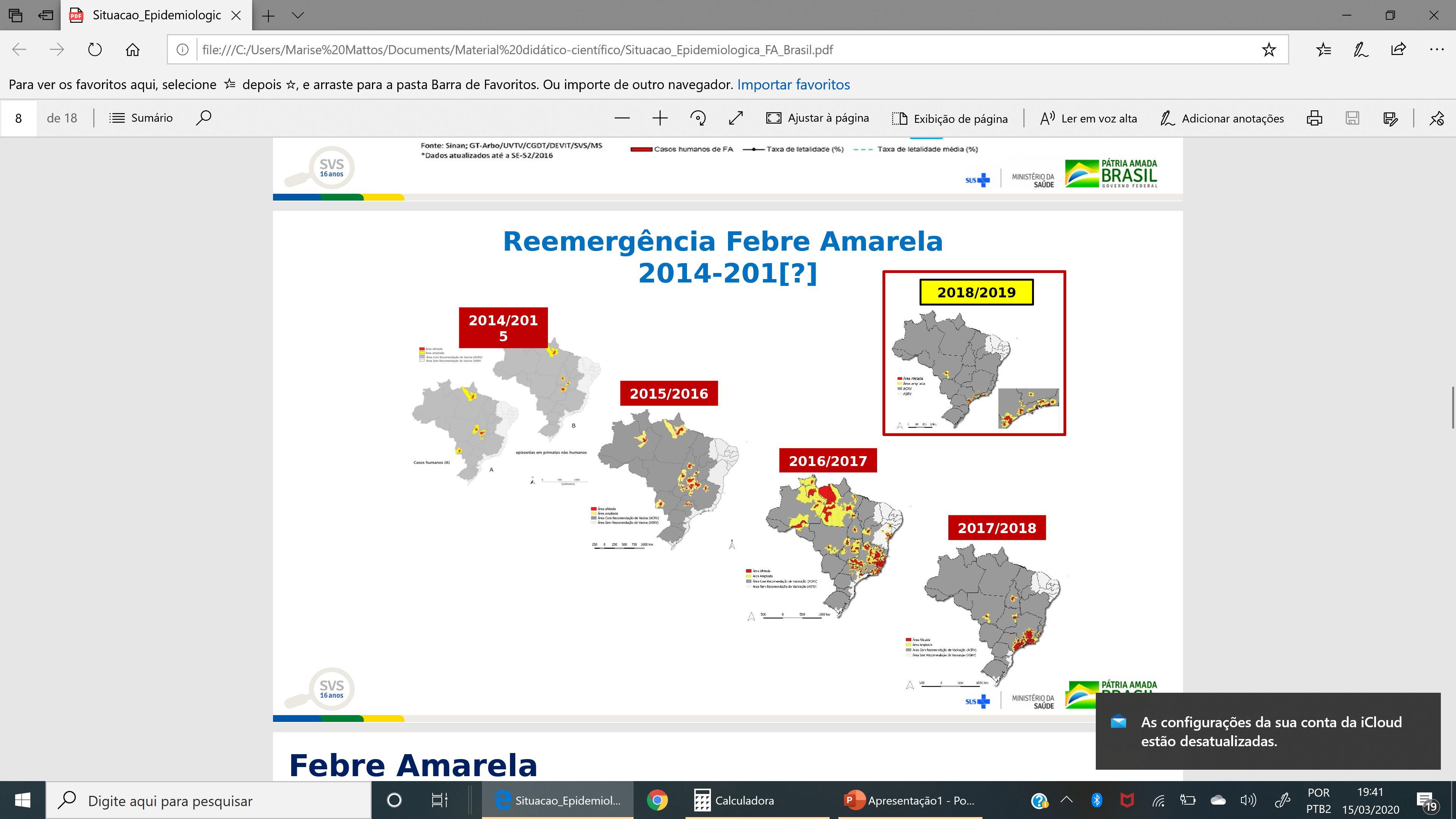 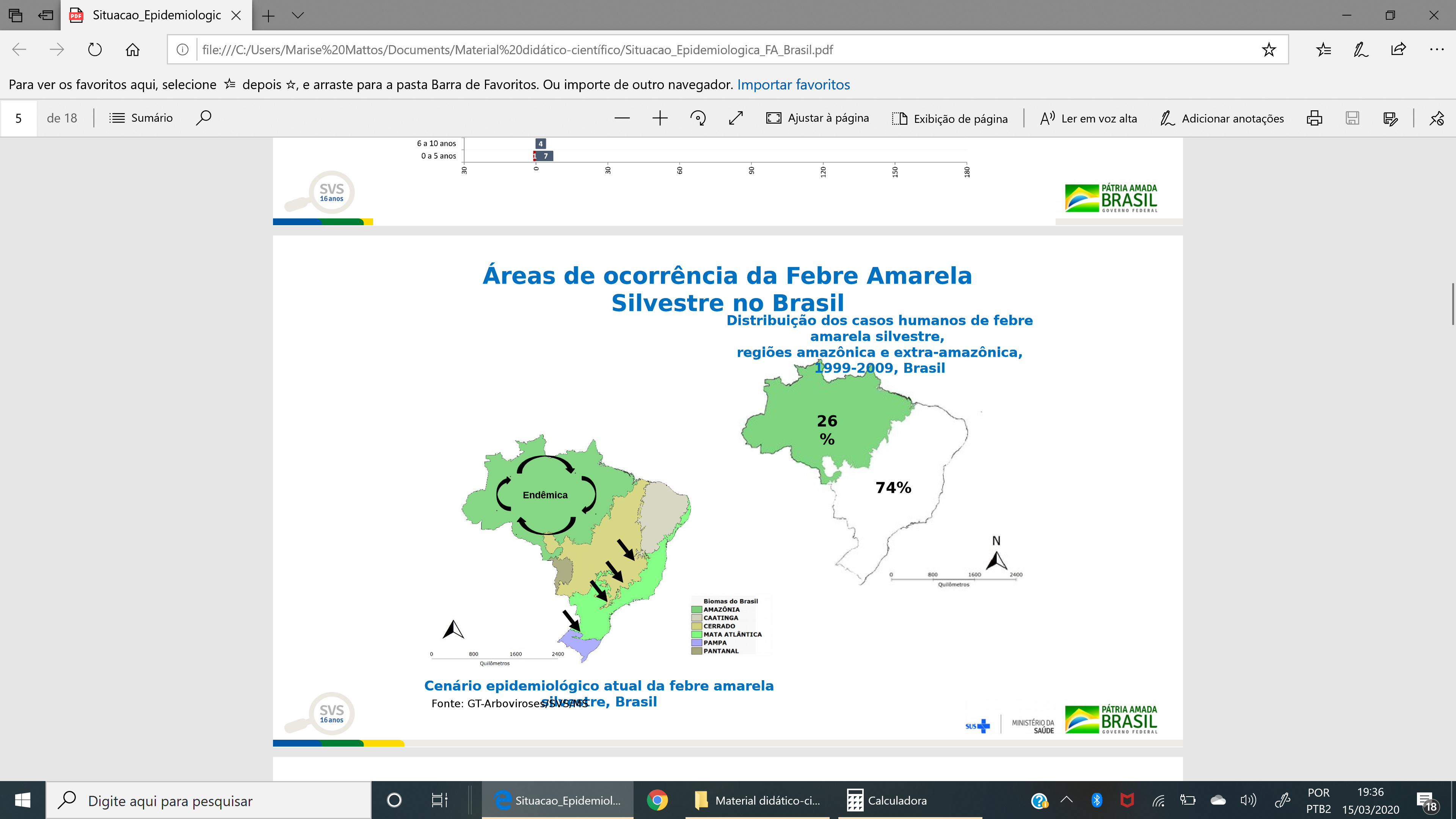 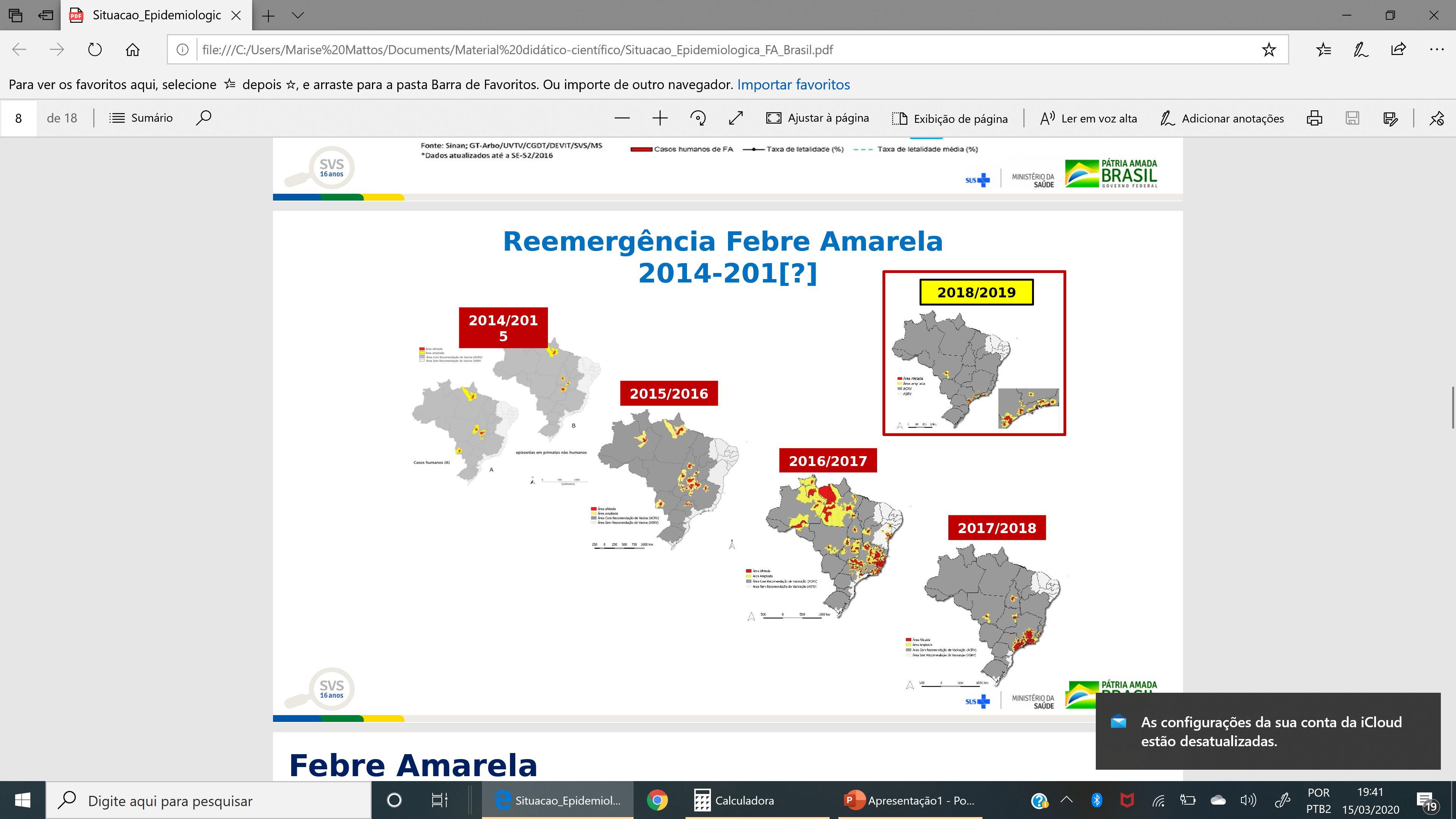 2018/2019
3
A febre amarela passou a ser compreendida como:
35% de letalidade
Modelo de dispersão do vírus da febre amarela em SC
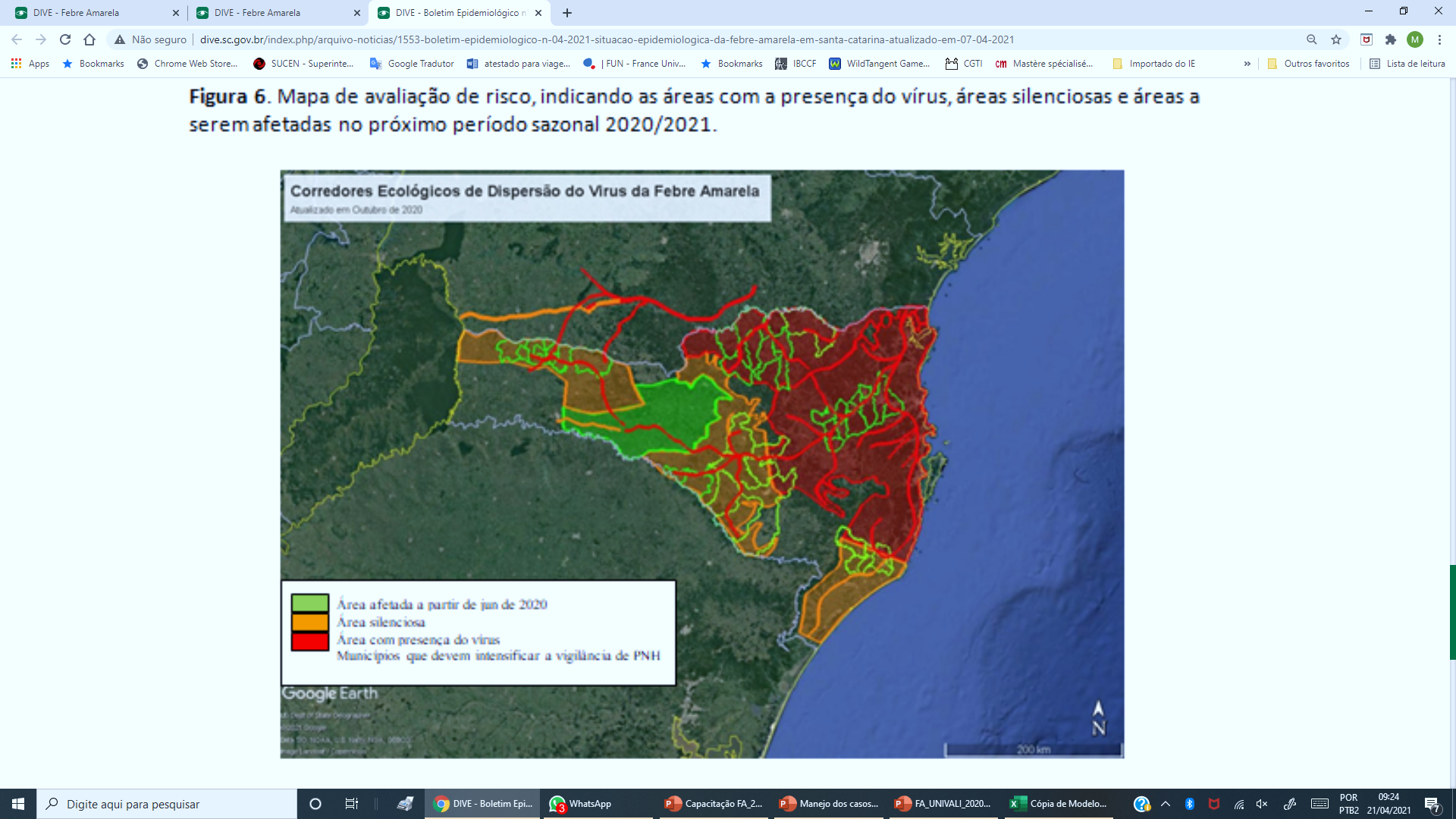 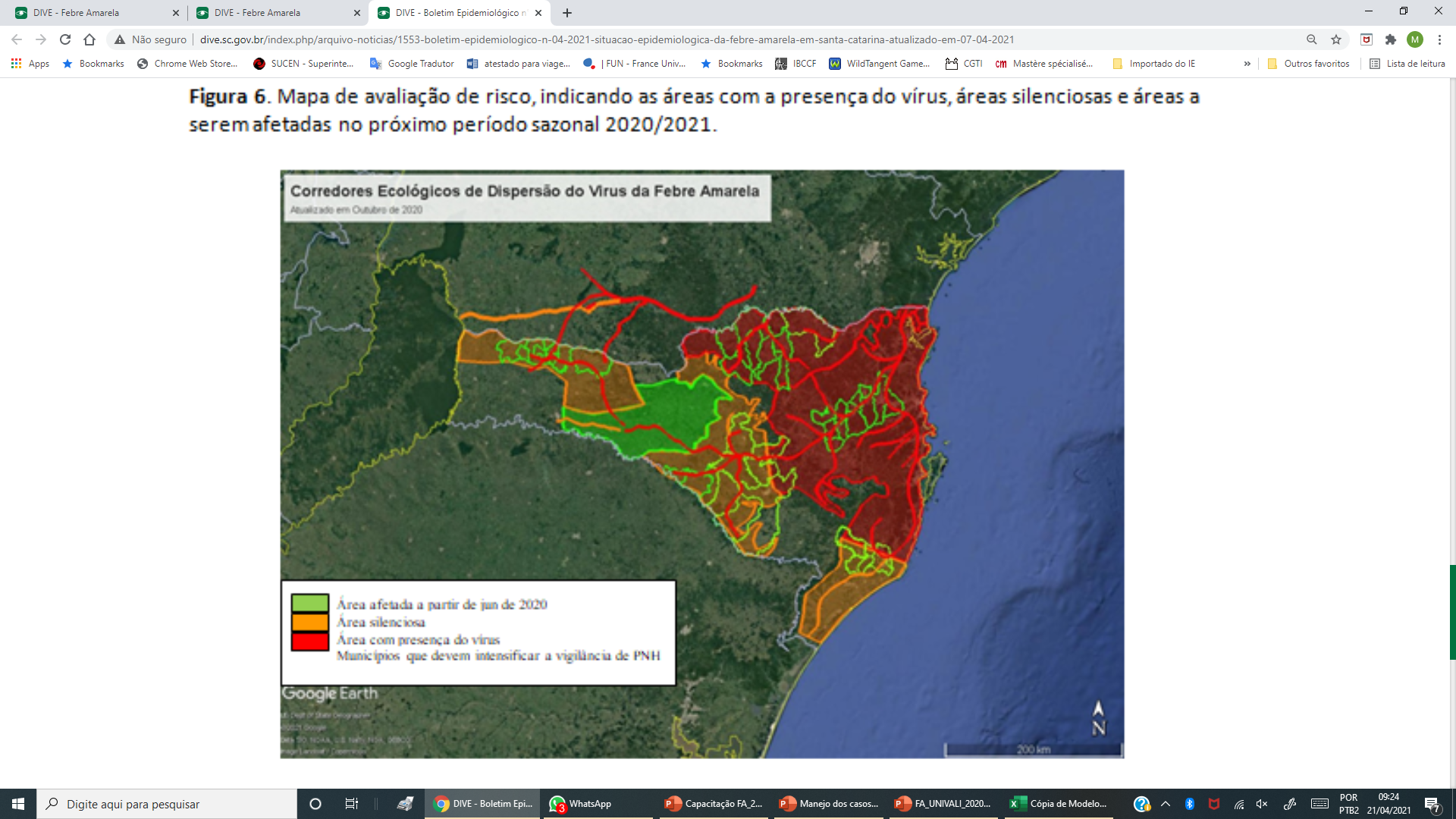 3 km/dia
5
Distribuição das epizootias e casos humanos no período de 2020-2021
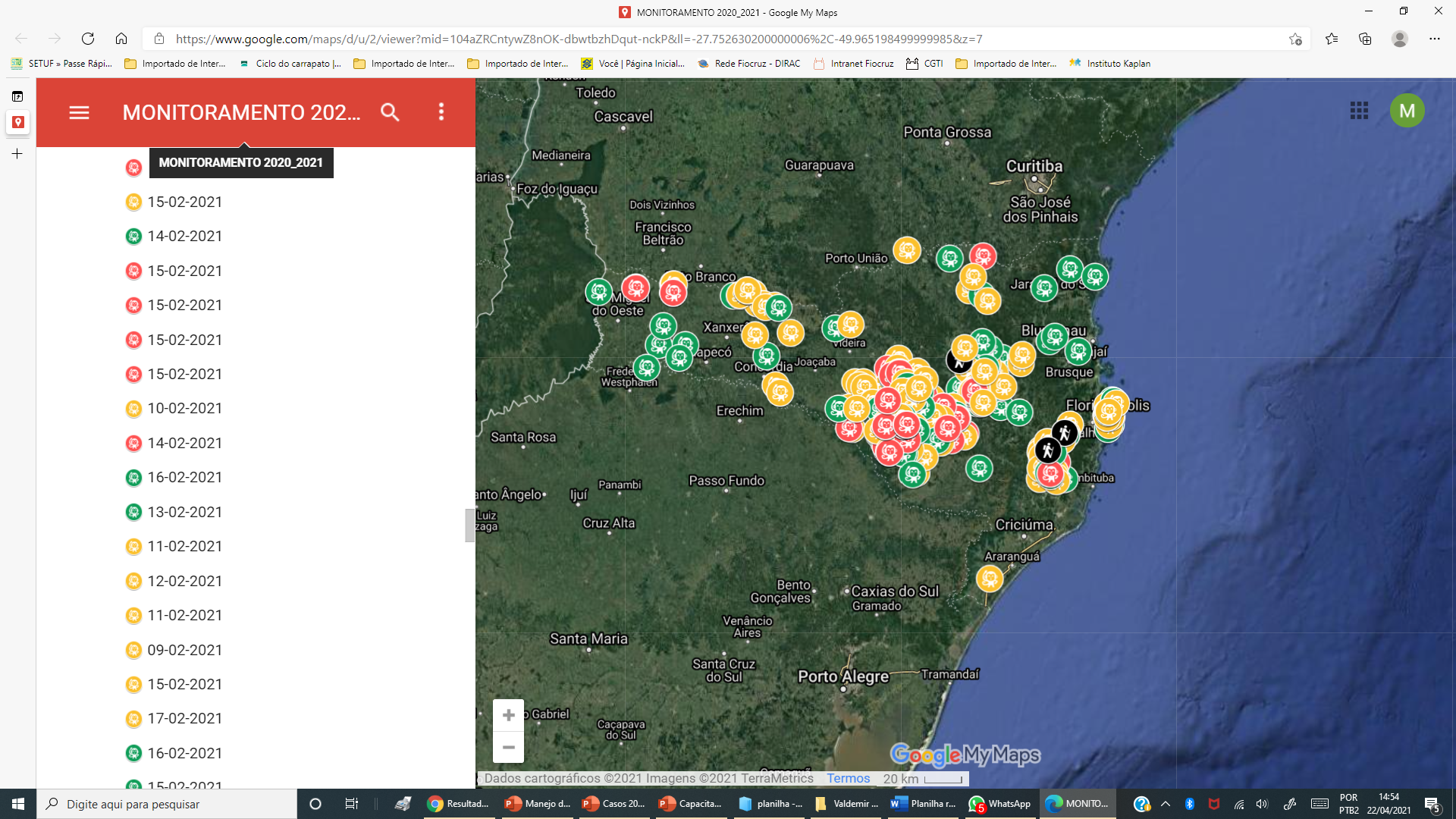 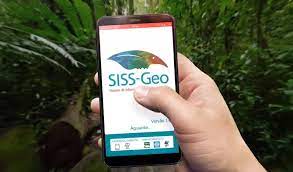 589 registros de epizootias em 2020-21 
132 confirmadas por febre amarela
6
Cobertura vacinal para febre amarela em SC
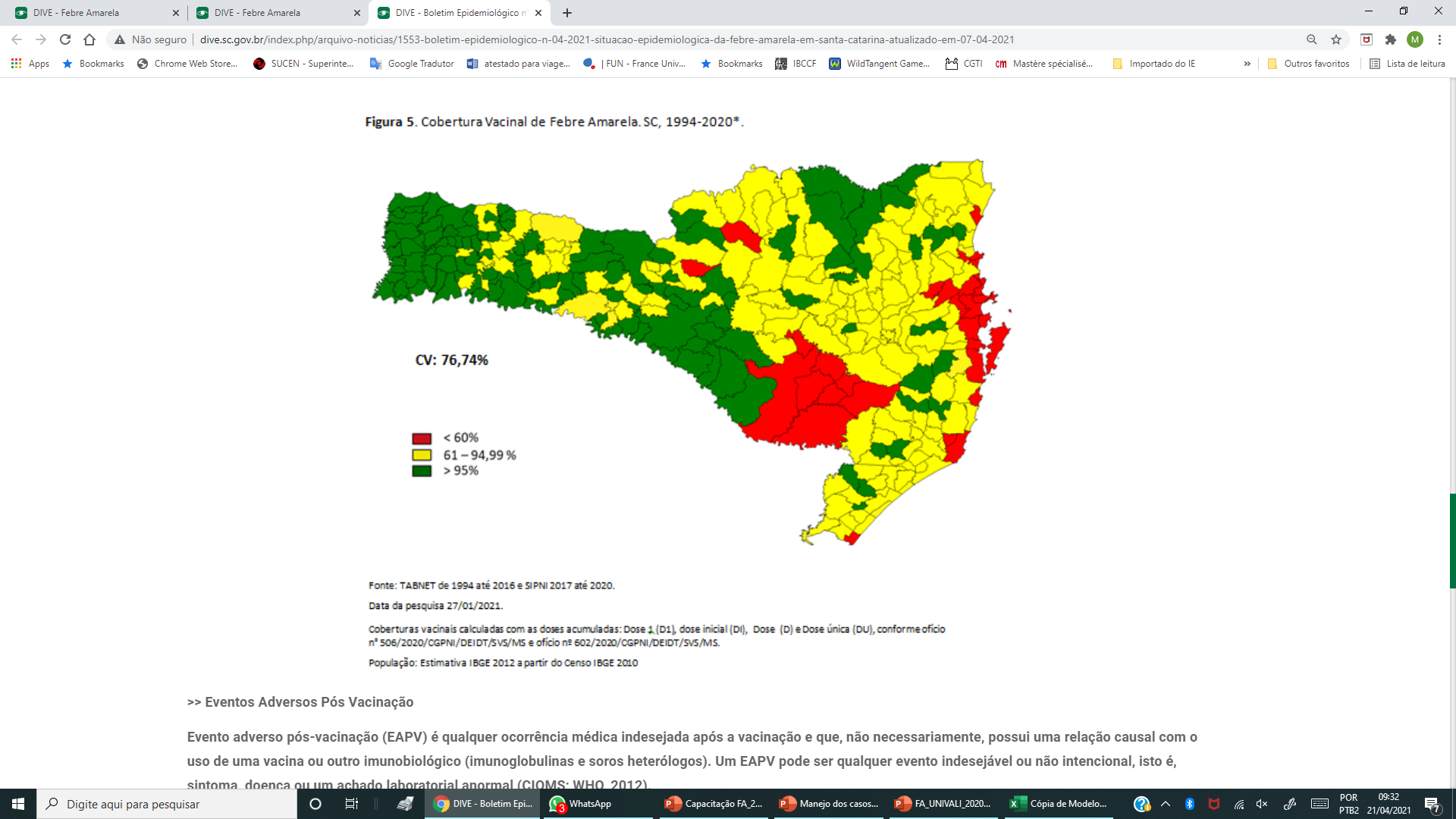 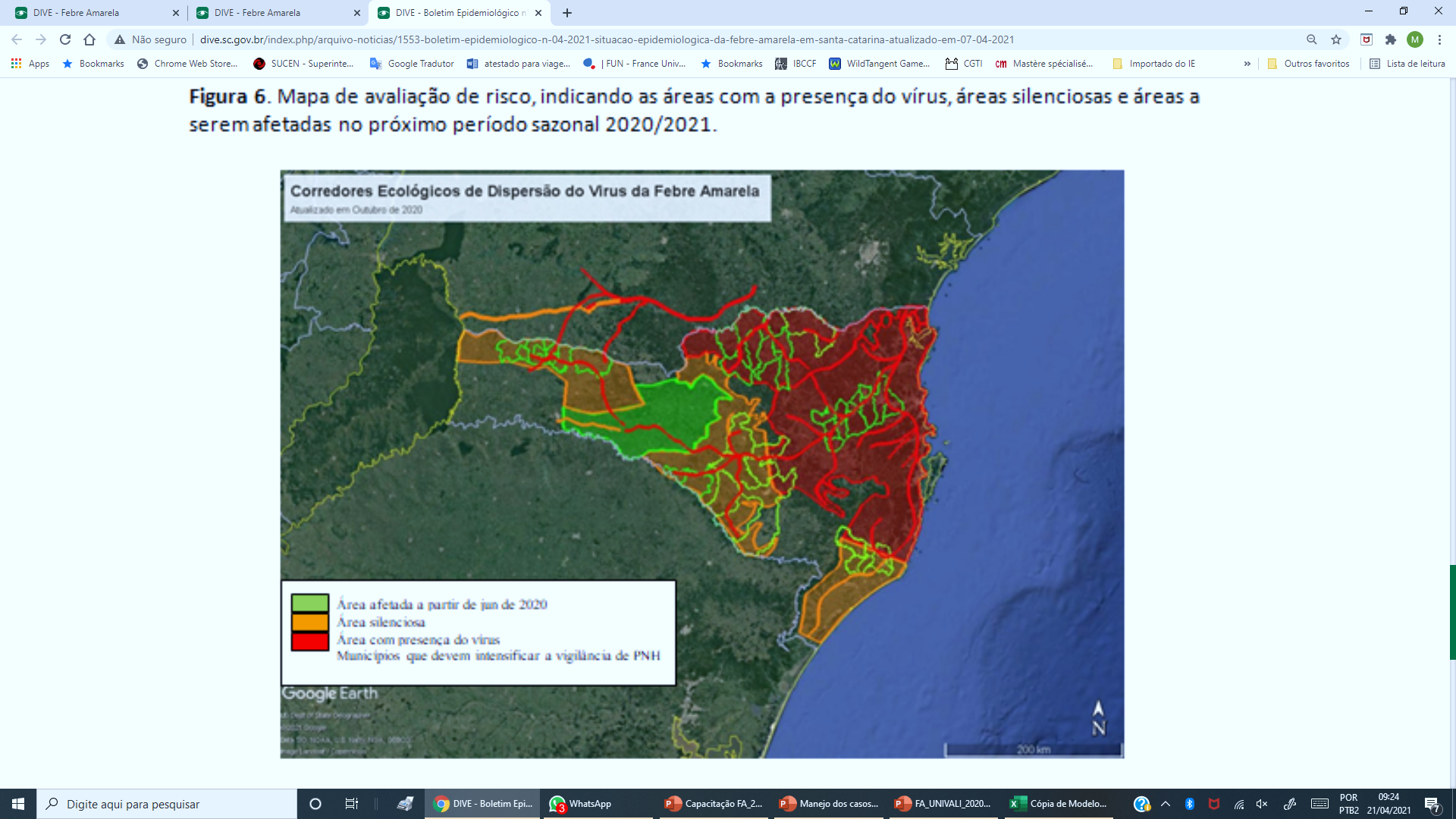 7
Casos humanos suspeitos de FA notificados durante o período de monitoramento 2020/2021, por semana epidemiológica e classificação.
Casos humanos de febre amarela em SC
9
Fisiopatogenia
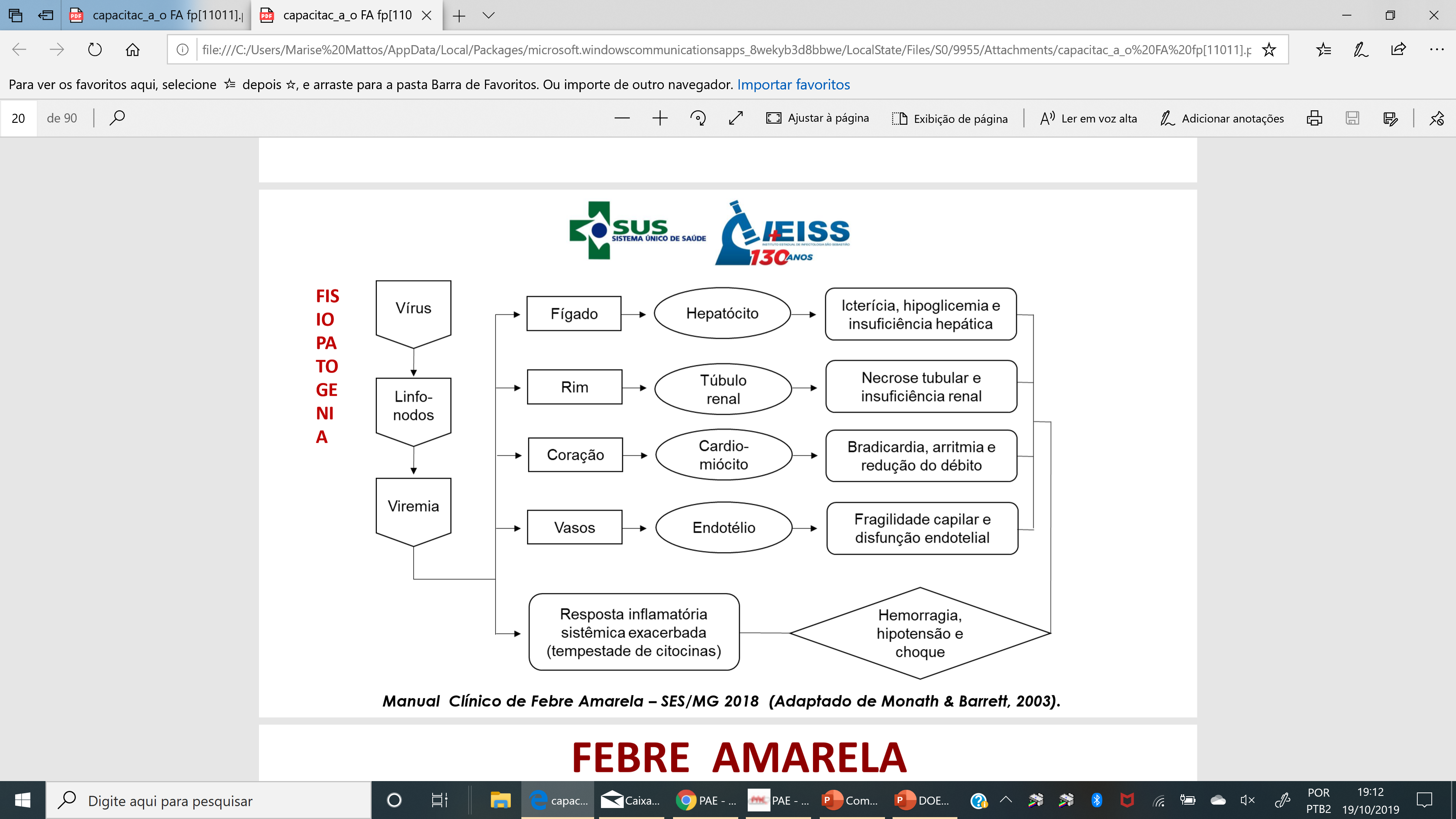 10
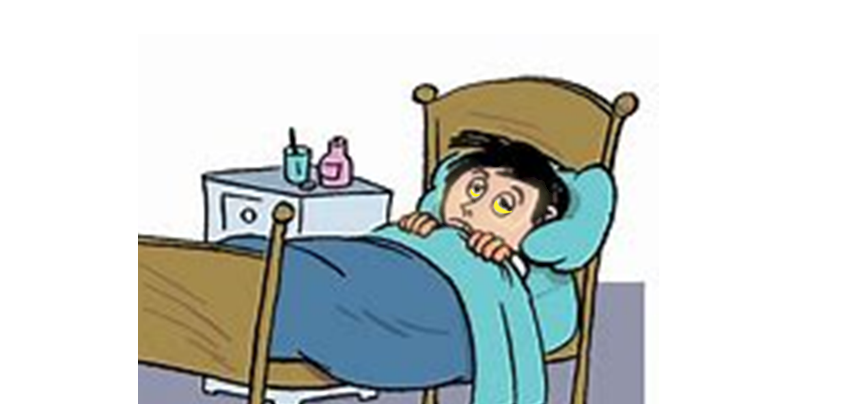 EVOLUÇÃO DA FEBRE AMARELA
4º ou 5º dia
Febre alta 39°C/40°C
Bradicardia relativa
Hiperemia conjuntival
Icterícia
Cefaleia /alteração mental
Mialgia generalizada
Sensação de fraqueza / Prostração
Dor lombar
Náusea
Vômitos, hematêmese
Dor abdominal
Diarreia
Oliguria
Sangramentos – epistaxe, gengivorragia, petéquias
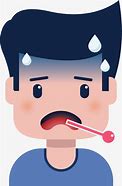 Febre alta 39°C/40°C
Cefaleia holocraniana
Mialgia generalizada
Sensação de fraqueza
Dor lombar
Náusea
Vômito
Fases da doença humana
EXPOSIÇÃO
Quadro febril agudo
Remissão dos sintomas
Piora clínica
ÓBITO/
Convalescença
Período de incubação
3 a 6 dias(10 a 15)
Período sintomático
2 a 3 dias(2 a 5)
6 a 48h
Período “toxêmico”
4 a 7 dias
1 dia antes até 10 dias do início dos sintomas
Homem, 42 anos, procedente de Anitápolis-SC – Mar/2021
VACINADO 18/03/21
Quinto dia de UTI do Hospital Nereu Ramos
Paciente foi submetido a 4 sessões de troca plasmática e hemodiálise desde a internação, com recuperação dos parâmetros hematológicos  .
PCR detectável para febre amarela, vírus selvagem.
1º atendimento
Procurou Hospital São José, em Anitápolis, com icterícia, prostração, vômitos, dor abdominal, diminuição do débito urinário, sendo transferido para a UTI do HNR
Ainda na UTI do Hospital Nereu Ramos, realizando trocas plasmáticas com melhora dos parâmetros hematológicos e bioquímicos, iniciando diurese.
Início com mialgia, febre, dor abdominal, naúsea, diarreia
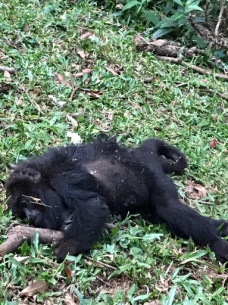 30/03
29/03
24/03
20/03
EXAMES LABORATORIAIS
Leuc. 2.660 Ht 27% 
Plaquetas 71.300
TGO 276 TGP 262
BrbT 4,77 D 3,39 I 1,38
U 56 Cr 4,4
TAP 13,4” – INR 1,13
EXAMES LABORATORIAIS
Leuc 8.120 Ht 51,2%
Plaq 135.000 TAP 21,2 INR 1,99 
TGO 4753 TGP 4078  BrbT 4,76 D 3,53 I 1,23 
PCR 3
Lipase 97; Ác lático 43.
Gaso pH 7,2 Bic 9,9 SatO2 96,4 U 169 Cr 8,3 Na 130  K 6,1 GGT 314 FA 130 
Dosagem de amoníaco 469
Epizootia confirmada
Anitápolis – 19/02
10ºdia de doença
9ºdia de doença
4ºdia de doença
Dia 0
Início do período toxêmico
VM, homem, 34 anos, Águas Mornas-SC – mar/2021
2º atendimento
Internado no setor da Emergência do HU com quadro de Síndrome ictérica, encefalopatia hepática Grau1 e SpO2 97% . 

CONDUTA- Medidas para HDA, solicitado sorologia para FA, discussão sobre re-infecção Covid.
1º atendimento
 Paciente procurou atendimento pelo surgimento de icterícia, hematêmese e melena.
CONDUTA – Em 31/03, foi transferido para o HU-UFSC com quadro de icterícia, oliguria, sonolência e diagnóstico de Covid.
Transferido para UTI do Hospital Nereu Ramos
Chega entubado, necessitando de droga vasoativa à 01:55h.

CONDUTA – Início de hemodiálise e troca plasmática de alto volume
Início com naúsea, vômito, mialgia, cefaleia, febre.
Mantido em hemodiálise e troca plasmática
ÓBITO
Apresentou tosse e piora
02/04
03/04
01/04
31/03
19/03
22/03
29/03
EXAMES LABORATORIAIS
Leuc. 7.300 Ht 44,6% 
Plaquetas 64.000
TGO 22.387 TGP 8.316 
BrbT 11,0 D 8,9 I 2,1
U 183  Cr 8,11
TAP 43,8% – INR 3,96
PCR 13,3
CPK 703 LDH 11721
EXAMES LABORATORIAIS
Leuc. 2.670 Ht 49,7% 
Plaquetas 129.000
TGO 360 TGP 856 
BrbT 6,01 D 2,29 I 3,8
U 62  Cr 0,72
TAP 18 – INR 1,4
PCR 19,24
RT-PCR para Covid - Detectável
Persiste sangramento
Dependente de aminas
Evoluiu na UTI com sangramento de TGI e cavidade oral, dose alta de nora e vasopressina, queda acentuada de Hb, soluços de difícil controle
12 ºdia de doença
10ºdia de doença
Dia 0
15 ºdia de doença
Instrumento para facilitação da abordagem
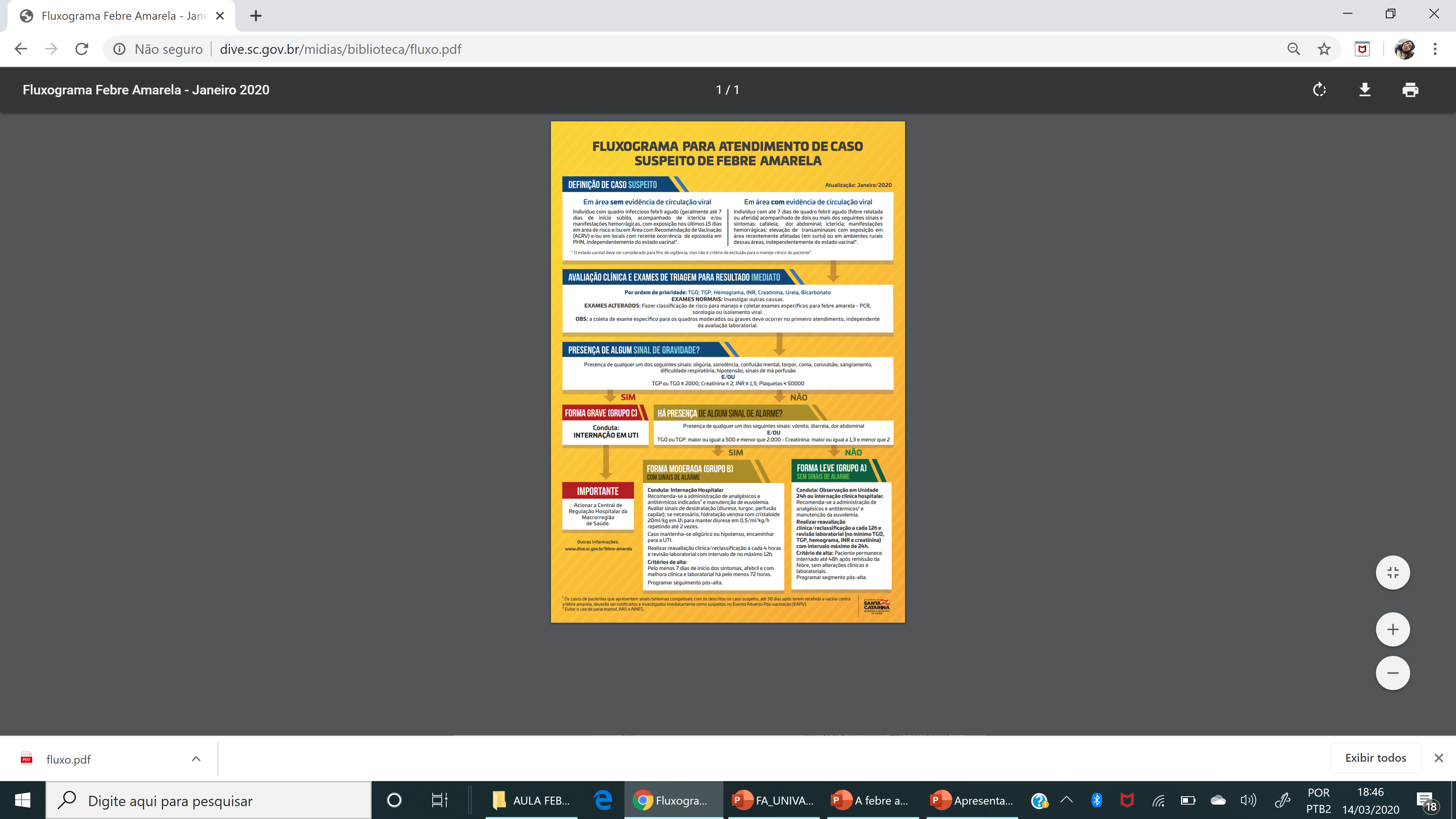 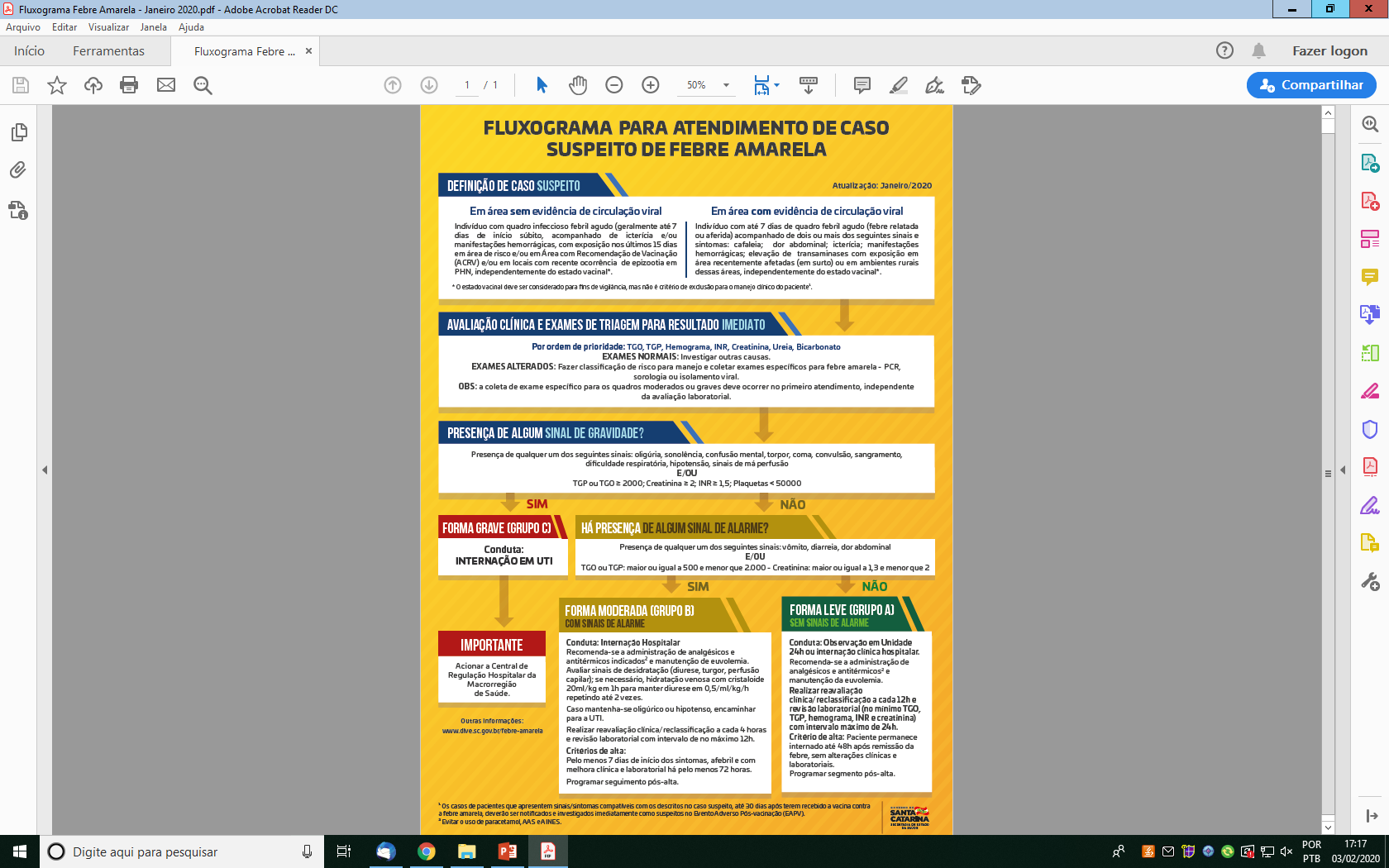 http://www.dive.sc.gov.br/midias/biblioteca/fluxo.pdf
DOENÇA FEBRIL AGUDA
COVID-19
FEBRE AMARELA
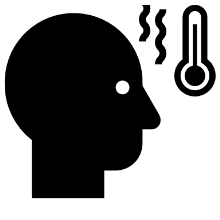 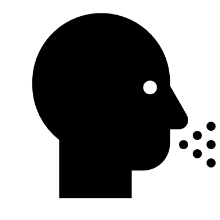 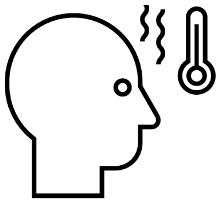 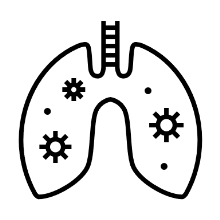 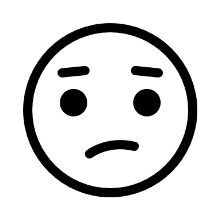 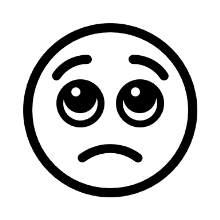 Febre , tosse, falta de ar,

Dor de garganta
Dor de cabeça
Diarreia 
Náusea, vômito, fadiga
Febre , cefaleia, dor lombar,

Fraqueza
Dor abdominal 
Náuseas e vômitos
Dia 5
Dia 7
Icterícia
Oligúria
Sonolência
Desorientação
Sangramentos
Acidose metabólica
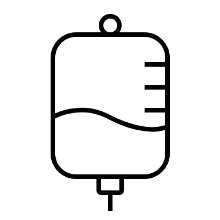 Tosse persistente
Dispneia
SatO2
Pneumonia
 LDH
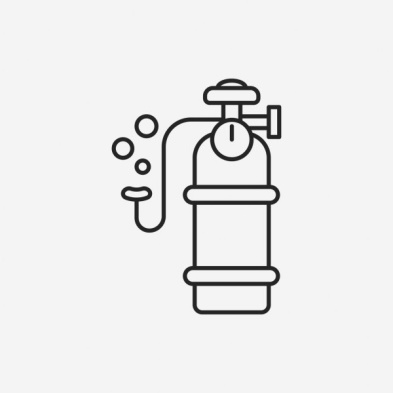 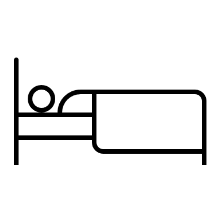 O2
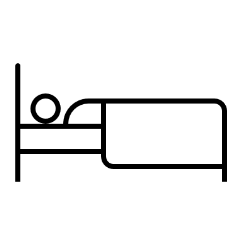 SÍNDROME RESPIRATÓRIA
SÍNDROME ÍCTERO-HEMORRÁGICA
Aspectos importantes para composição do  diagnóstico diferencial
Vínculo epidemiológico
Velocidade de instalação e evolução do quadro clínico
Configuração do quadro sindrômico 
Alterações laboratoriais
Diagnóstico laboratorial específico
Isolamento viral e PCR – 10 ml de sangue até o 10º dia de doença;
Sorologia –  2 amostras pareadas em 14 dias ou amostra única após o 5ºdia de doença;

POST MORTEM 
Histopatologia/imuno-histoquímica - amostras de tecido obtidas por agulha de biópsia, viscerotomia ou necropsia (fígado, rins, coração, linfonodos, baço), em até 12h. Acondicionar em formol 10% (temperatura ambiente)
PCR – amostras de tecido em frasco estéril sem conservante coletadas em até 24h; amostra de sangue por punção intracardíaca.
Sorologia -  amostra de sangue obtida por punção cardíaca.
Quadro resumo da febre amarela
19
Conclusões
O manejo correto, capaz de prevenir óbitos por febre amarela, começa com a identificação do caso antes da entrada no período toxêmico;

A UTI do Hospital Nereu Ramos é a unidade de referência para tratamento dos casos graves de febre amarela;

A cobertura vacinal deve ser intensificada entre a população residente e trabalhadora em áreas de mata e de ocorrência  de epizootias;
20
Agradecimento à equipe da DIVE/GEZOO/DVRH
João Fuck – Diretor da DIVE
Ivânia Folster – Gerente da GEZOO
Renata R. Gatti, bióloga – Chefe de divisão 
Aysla M. Baião, médica veterinária
Vanessa Santos, bióloga
CONTATO
dvrh@saude.sc.gov.br
marisemattos@saude.sc.gov.br
21
Casos autóctones de Febre Amarela em SC ocorridos em 2020
22
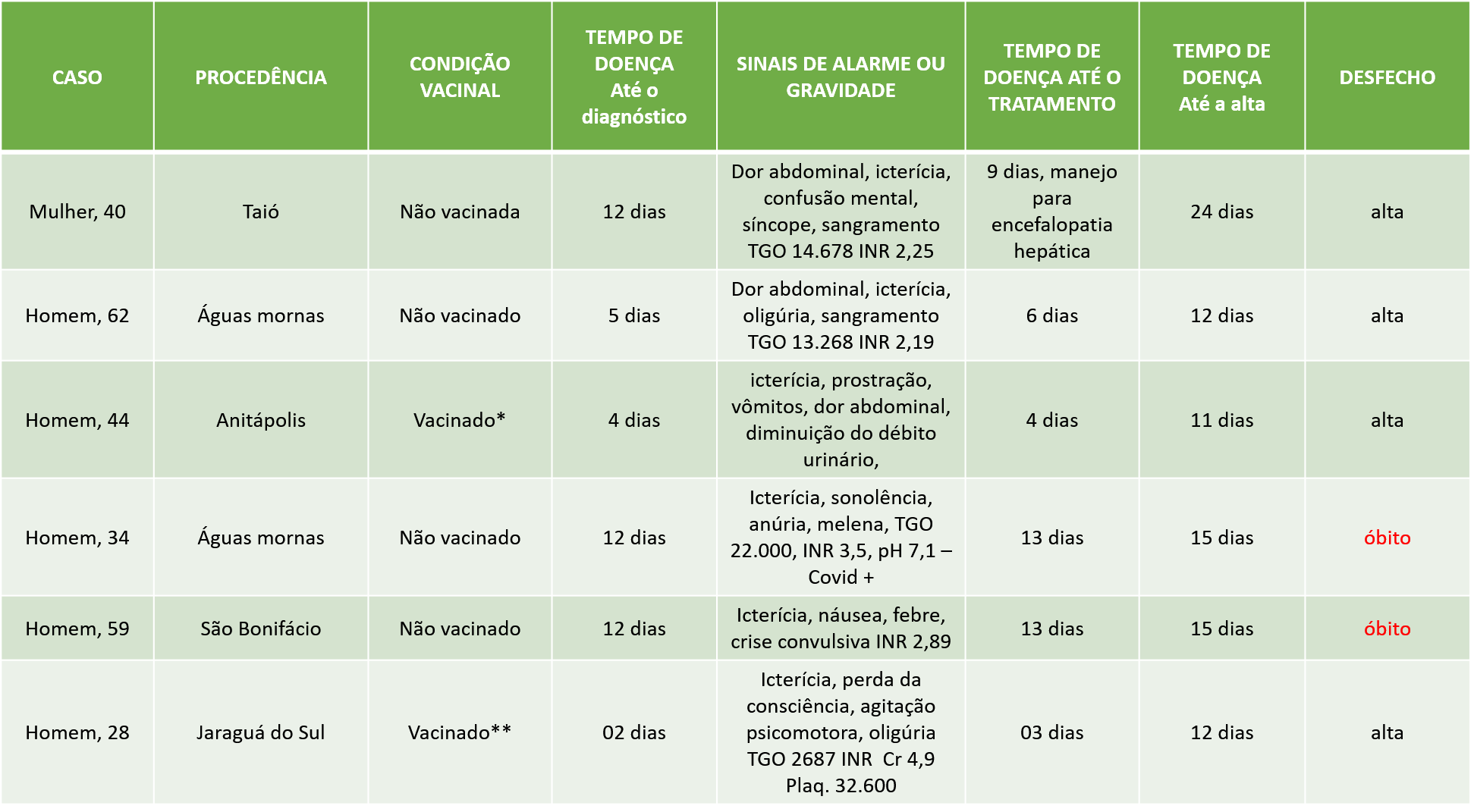 23